ЭМУ
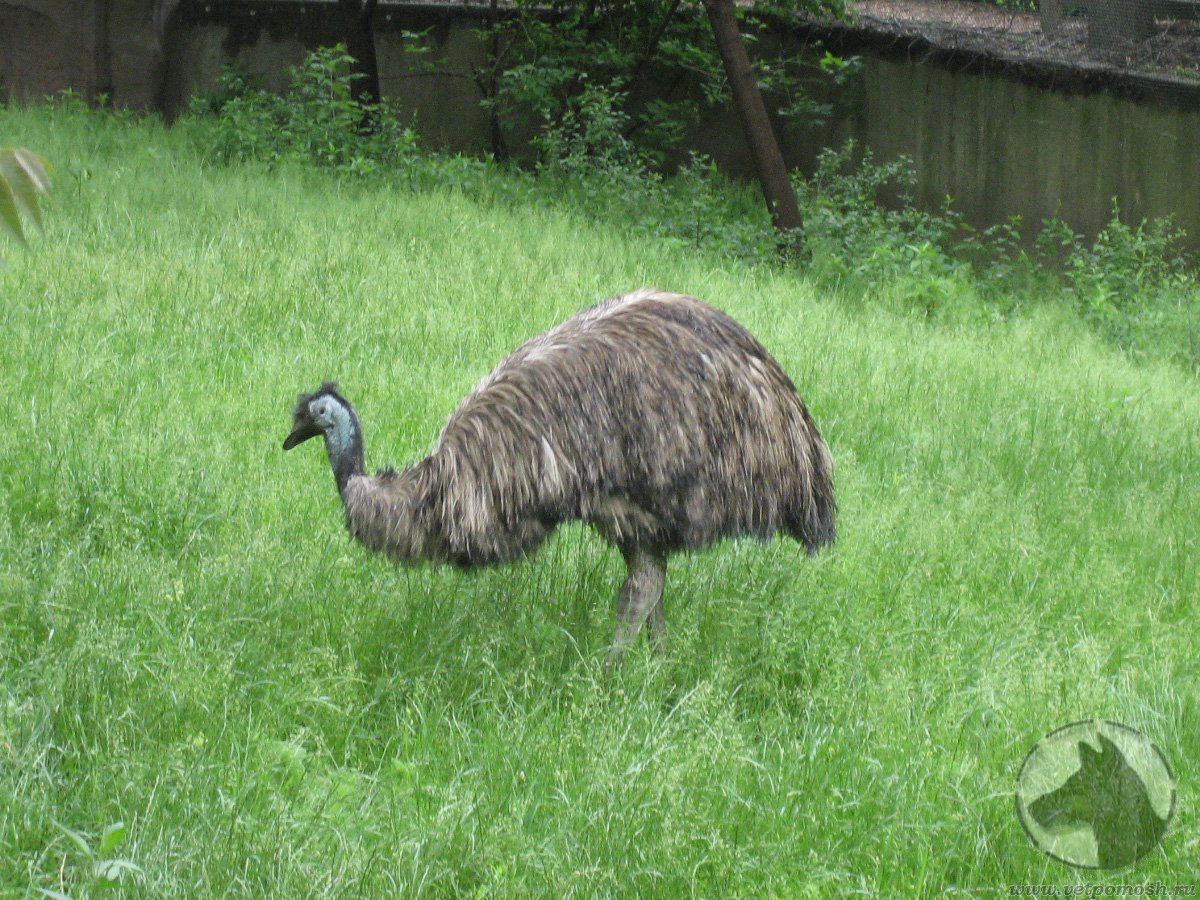